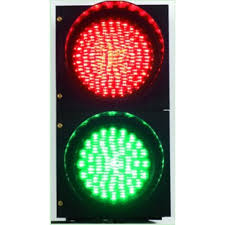 ZORBALIK DURSUN
SEN ARKADAŞLIĞA GEÇ
AKRAN ZORBALIĞI
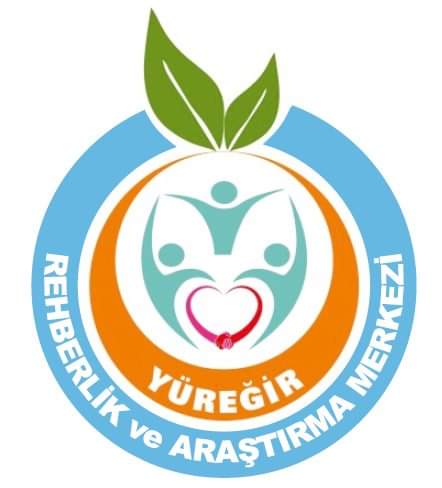 Zorbalık:
Bir ya da daha fazla çocuğun başka bir çocuğa (mağdura)  sürekli olarak olumsuz eylemlerde bulunmasına denir.
Fiziksel Zorbalık
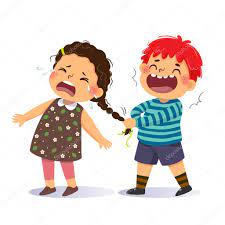 Vurmak
İtmek
Tekme atmak
Isırmak
Saç çekmek
Başkasına ait eşyalara zarar vermek
Sözel Zorbalık
Lakap takmak
Alay etmek
Küfretmek
Hakaret etmek 
Aşağılamak
Duygusal zorbalık
Yok saymak
Dışlamak
Oyuna almamak
Arkadaşlarını küstürmek
Dedikodu yaymak
Zorbalığa Maruz Kalanların Hissettikleri
Korku
Panik
Endişe
Üzüntü
Acı
Panik
Zorbalığın En Sık Yaşandığı Yerler:
Koridorlar
Sınıfın içi
Kantin
Tuvaletler
Sokak
Servis
Örnek:
Sıraların arasından geçerken bir arkadaşınızın ayağına takılıp düştünüz.
Bu zorbalık mı?
Neden? 
Ama siz geçerken çelme taksaydı ne olurdu? 
ZORBALIK…
 Çünkü bilerek sizin canınızı yakmak istedi. Bunu yapan insan sizden özür dilemez.
Peki kendimizi korumak için ne yapmalıyız?
HAYIIIIIR!
Peki kendimizi korumak için ne yapmalıyız?
Beden duruşumuz ve sesiniz öz güvenli olmalı
Peki kendimizi korumak için ne yapmalıyız?
Söylediklerini, yaptıklarını umursamayın 
kendinizi başka şeylerle (hobilerinizle) meşgul edin.
Peki kendimizi korumak için ne yapmalıyız?
Zorbalığa  maruz kaldığın ortamı terk et.

Güvendiğin bir yetişkine (Anne-Baba, Öğretmen …) haber ver, yardım iste…
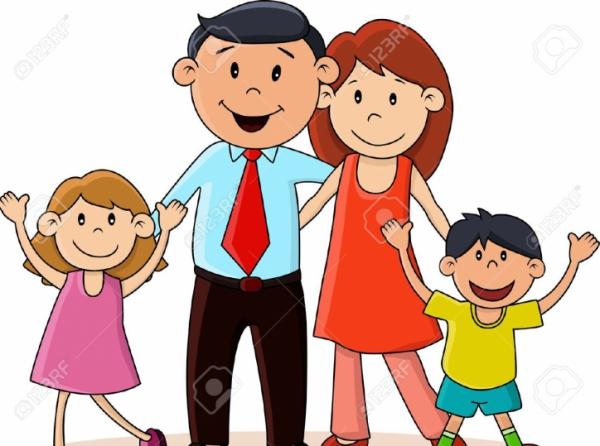 Peki kendimizi korumak için ne yapmalıyız?
Olayları gizleyerek zorbalara yardımcı olmayın. 
Çünkü gizlilik, zorbaların en güçlü silahıdır.

Rehberlik Öğretmeninden yardım alınız.
Seyirci ne yapabilir?
Onu uyarabilirsin, »Dur» diyebilirsin.
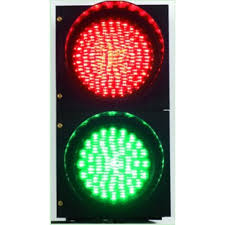 ZORBALIK DURSUN
SEN ARKADAŞLIĞA GEÇ
Seyirci ne yapabilir?
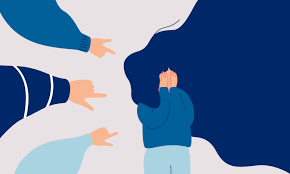 Zorbalığa uğrayan arkadaşına destek çıkabilirsin.
 
Güvendiğin bir yetişkine durumu anlatarak yardım isteyebilirsin.
Siber Zorbalık
Siber zorbalık, dijital teknolojiler kullanılarak gerçekleştirilen zorbalıktır. 
Bu tür zorbalıklar sosyal medyada, mesajlaşma platformlarında, oyun platformlarında ve cep telefonlarında görülebilir.  
Hedef seçilen kişileri korkutmaya, kızdırmaya ya da utandırmaya yönelik olarak tekrarlanan bir davranıştır.
Örnek
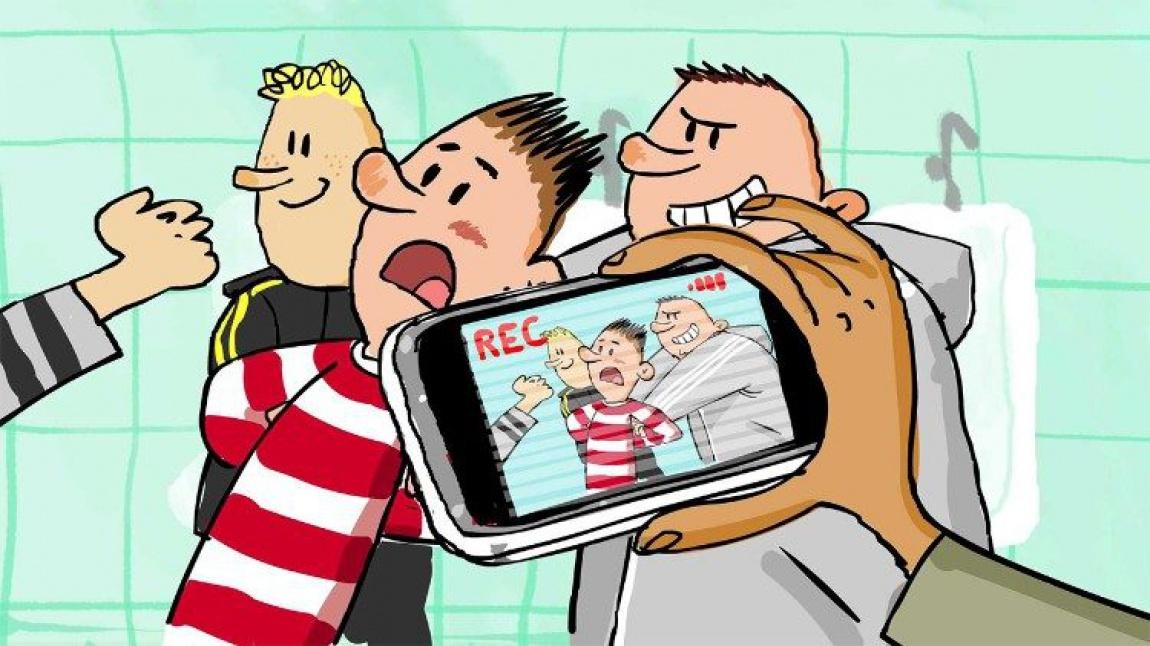 Sosyal medyada bir kişi hakkında yalanlar yaymak ya da utandırıcı fotoğraflar yayınlamak
Mesajlaşma platformlarından incitici mesajlar ya da tehditler yollamak
Başka birinin kimliğiyle başkalarına kötü mesajlar göndermek.
Siber Zorbalıktan korunmak için ne yapmalıyız?
Kendinizi kötü hissediyorsanız ve eylem sona ermiyorsa o zaman yardım almakta yarar vardır. 
Siber zorbalığın durdurulması yalnızca zorbalık edenleri ihbar etmekle değildir; aynı zamanda herkesin çevrim içi ortamda ve gerçek hayatta saygıyı hak ettiğini kabul etmekle ilgilidir.
Siber Zorbalıktan korunmak için ne yapmalıyız?
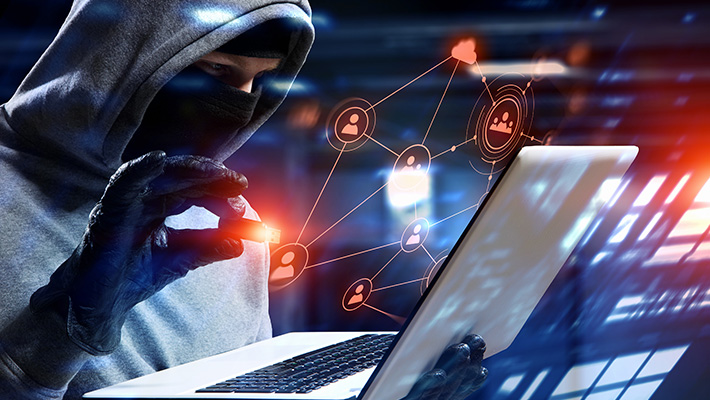 İnternette kişisel bilgilerinizi isminiz, yaşınız, adresiniz, telefon numaranız paylaşmayın!
Şifreleri üçüncü kişilere ve arkadaşlarınıza paylaşmayın.
İnternet üzerinden para, fotoğraf vb. isteyenlere cevap vermeyin ailenizle ya da öğretmeninizle paylaşın. 
Kimden geldiği belli olmayan, şüpheli, güvenmediğiniz mesajları açmayın. Bu tip mesajların içerisinde bulunan linklere tıklamayın ve dosyaları indirmeyin.
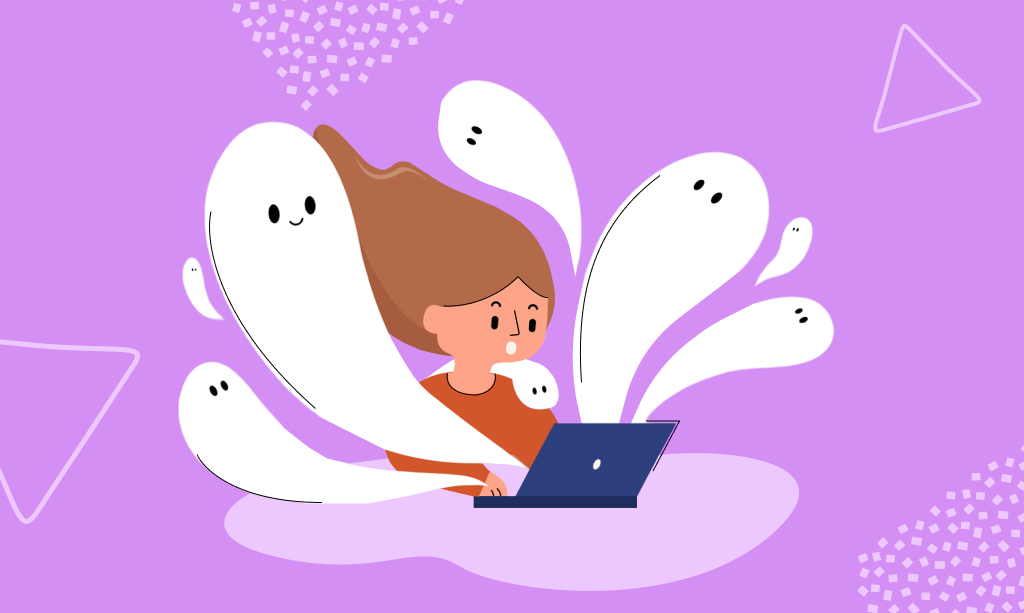 Siber Zorbalıktan korunmak için ne yapmalıyız?
Bir başkası hakkında paylaşım yaparken ya da fotoğraf paylaşırken onay alın.
Rahatsız edici olabilecek içerikleri tekrar tekrar paylaşmayın
Kendinizi kötü hissettiğiniz zamanlarda sosyal medya platformlarından uzak durun. Öfke gibi hisler zaman zaman siber zorbalığa bulaşmanıza neden olabilir.
Siber Zorbalıktan korunmak için ne yapmalıyız?
İnternet ortamında yapılan davranışların, gerçek yaşantınıza bir etkisinin olabileceğini ve karşınıza çıkabileceğini bilmelisiniz.
Sosyal medya hesaplarını ebeveyn kontrolünde kullanınız. 
Yaşınıza uygun içeriklere ebeveynleriniz eşliğinde bakın.
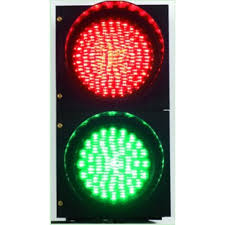 ZORBALIK DURSUN
SEN ARKADAŞLIĞA GEÇ
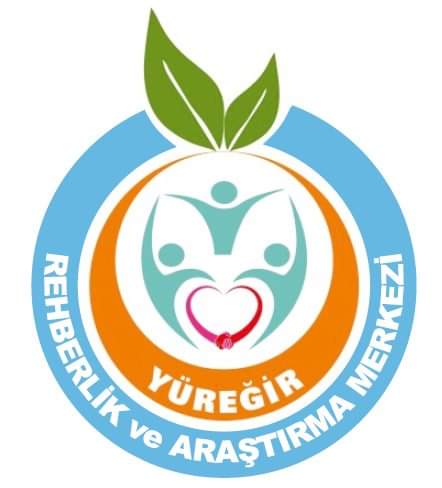